Chemistry – Aug 30, 2019
Objectives
To Use Significant Digits
To Measure Using a Scale
Agenda
Significant Digits
Significant Digits in Calculations
Measurement Lab Activity
P3 Challenge – Do Now (on slips of paper today)
Identify each of the following pieces of equipment and state its purpose.
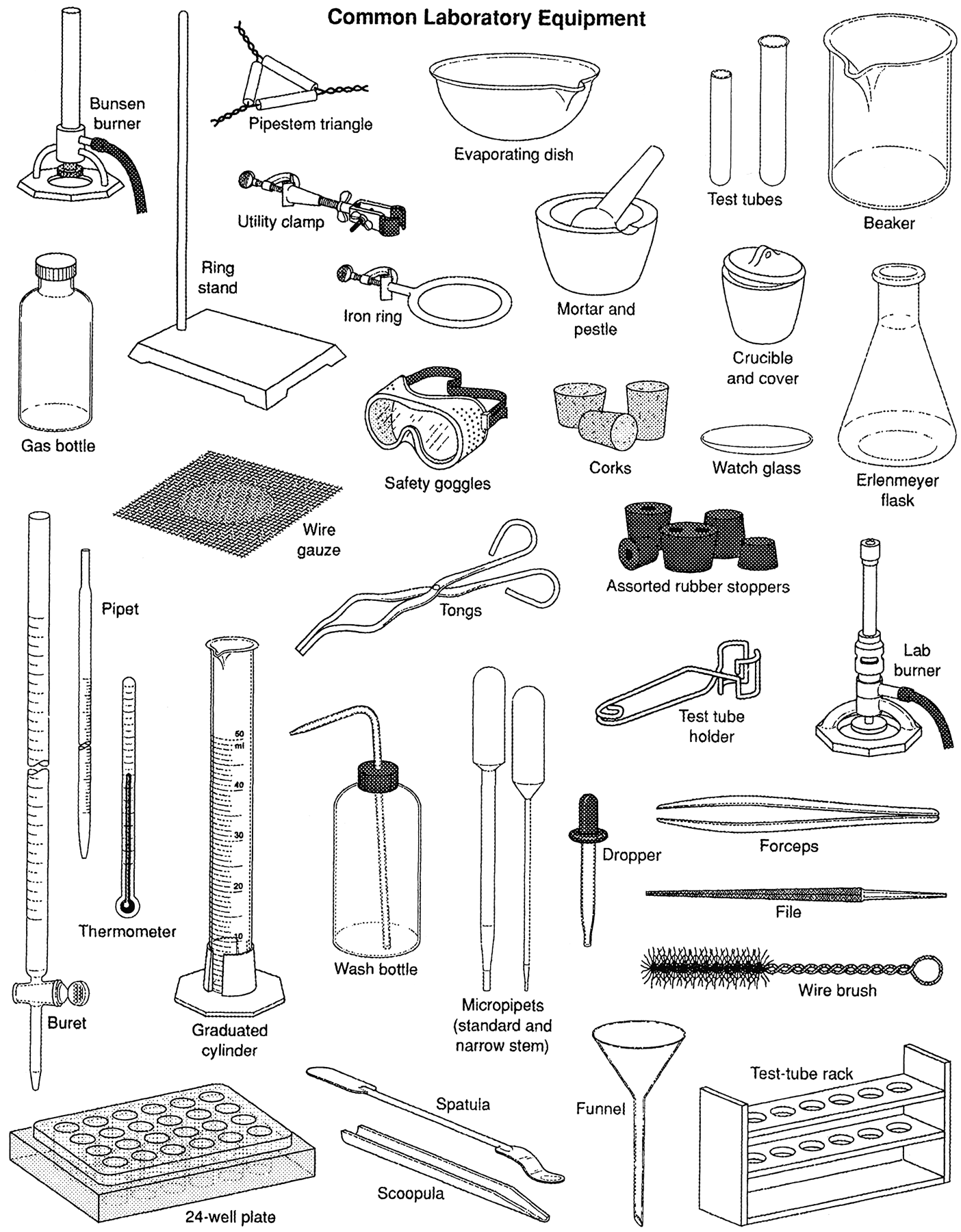 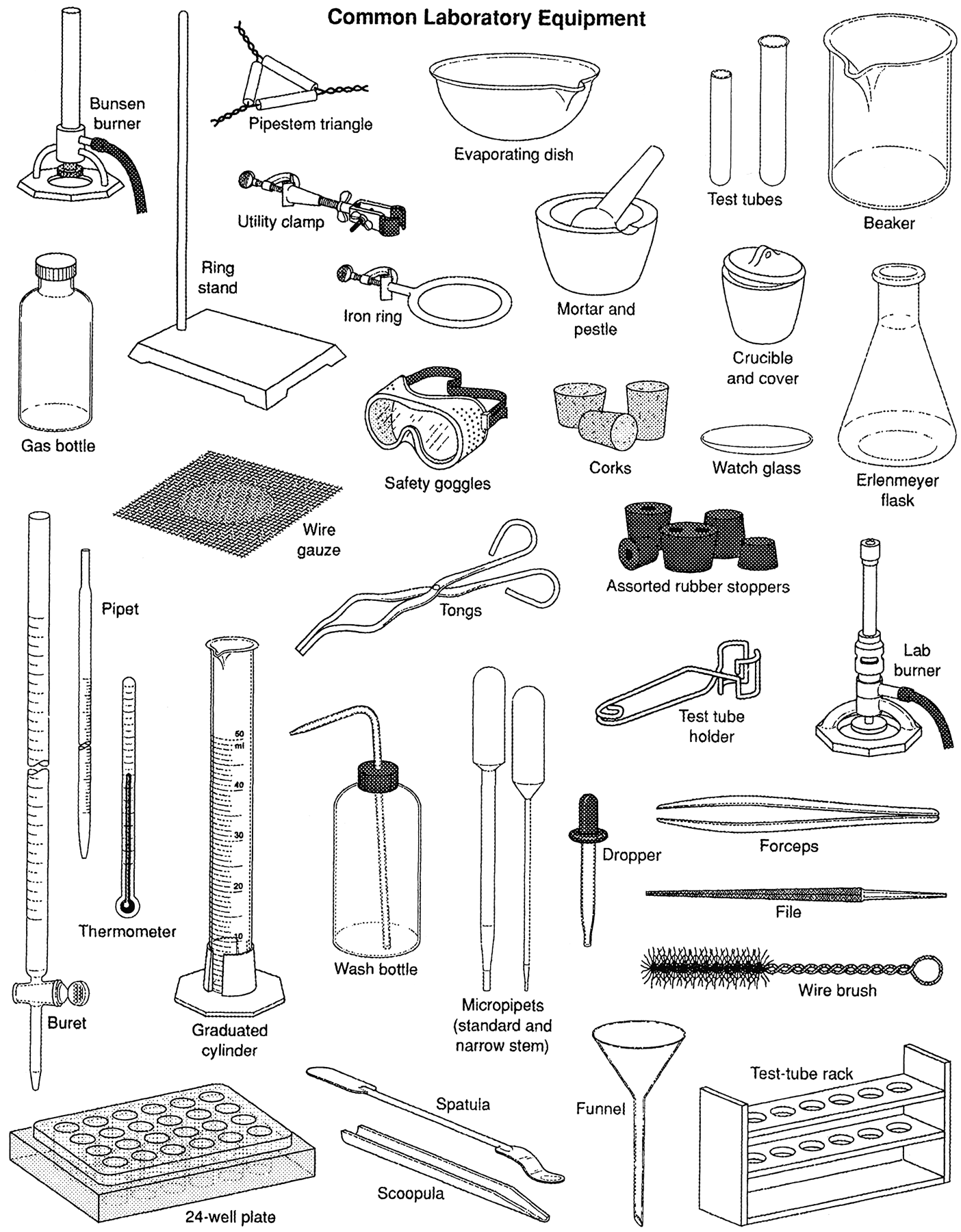 How to measure
Uncertainty depends on the measurement device used and on how it is used to measure.
Identify the smallest gradation marked on the measurement device.
Measure to this level of precision (certain measurement)
Add one more digit as an estimation of the true measurement’s location between the smallest gradation marks. (source of uncertainty/ random error)
Try to decide on one of the five statements below. If you can’t decide between two statements, use the odd digit between.
0 right on the line, 2 just above the line, 4 almost halfway, 6 a little more than halfway, 8 nearly to the next line.
Practice
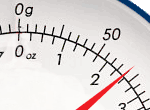 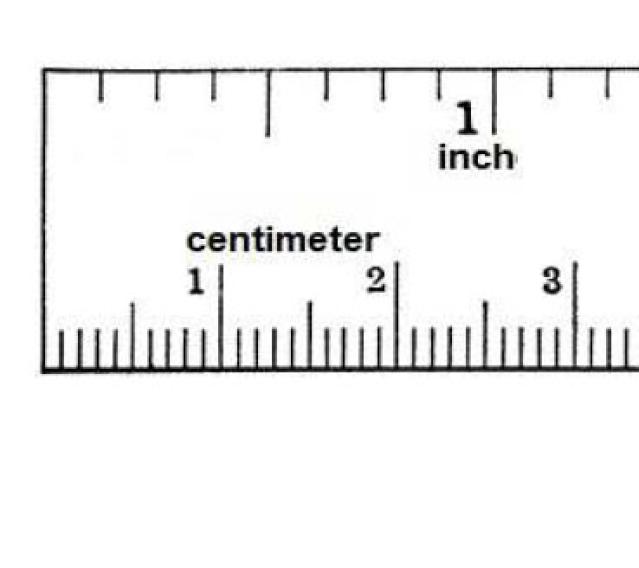 Exact and Inexact Numbers
Counting items gives an exact number (e.g. 12 apples = exactly 12 apples)
Definitions within a measurement system give exact numbers (e.g. exactly 12 inches = exactly 1 foot, by definition)
Measurements give inexact numbers (e.g. 5.7 m)
In science, we don’t use fractions. 
Conversion factors between systems of measurements give inexact numbers. (e.g. 1 lb = approximately 0.4536 kg… to 4 sigfigs)
Only one important exception to this rule. (1 in = exactly 2.54 cm)
Agreed uncertainty is ±1 for the digit in the last decimal place measured
5.7 m means 5.7 ± 0.1 m			940 m means 940 ± 10 m
2.54 cm means 2.54 ± 0.01 cm
Determining Significant Figures
The digits of a measured number indicate the level of precision for the measurement.
All non-zero numbers are significant.
Leading zeros are never significant.
Confined zeros are always significant.
Trailing zeros are significant if and only if a decimal point is present.

Ambiguous numbers like 300 mL can be made clear by using a decimal point, a line over the last significant digit, or better, use scientific notation.
Practice identifying sigfigs
40.7 L
0.095 987 m
250. cm
87 009 km
85.00 g 
9.000 000 000 mm 
0.0009 kg 
2000  cm
Rounding Issues
Basics: For the place you are rounding to, consider the next digit.
Round down for 4 or below. (Truncate. Do not change the digit you round to.)
Round up for 5 and above. (Add 1 to the digit you are rounding to.)
Eliminate all digits to the right of the digit you round to, unless doing so changes the value. Change digits to the right to zeros to maintain value, if needed.
Ex: Round to 3 sigfigs:  0.003576923
Ex: Round to 4 sigfigs: 56,309.93
Ex: Round to 3 decimal places:  14.97
Ex: Round to 3 sigfigs: 16,931.22
Multiplication/Division with Significant Figures
Perform the calculation indicated.
Round your answer to the same number of significant figures as the number with the least number of significant figures that was used in the calculation.
DO NOT report all digits shown in your calculator
Ex: 1.92 m x 11.53 m = 22.1376 m2  How should this be rounded?
Addition/Subtraction with Significant Figures
Perform the calculation indicated.
Round your answer to the same number of decimal places as the number with the least precise decimal place that was used in the calculation.
DO NOT report all digits shown in your calculator
The number of significant figures may increase or decrease.
Ex: 0.92 m + 1.503 m = 2.423 m  How should this be rounded?
Hint: Remove any scientific notation, then add/subtract numbers vertically. The place with a significant digit for all numbers is the place to round your answer.
Lab Activity Overview
A. Measuring Length – Using three different types of rulers: 10 cm, 1 cm and 1 mm gradations.
B. Measuring Mass – Using three different types of balances: spring, triple beam, and electronic. For both spring and triple beam you may need to use a subtraction method to find the mass of an object.
Subtracting a background reading is a very common lab procedure not just for measuring mass.
C. Measuring Liquid Volume – Liquids in graduated cylinders or beakers.
D. Measuring Solid Volume – First by measuring dimensions and using geometry. Second by using water displacement and another subtraction process.
Work in pairs, but split the measurement duties, and get both opinions for each.
Exit Slip - Homework
How many sigfigs are there in each of the following numbers?
17.05 cm		350 km	      0.00150 nm


What’s Due?  (Pending assignments to complete.)
Significant Figure Practice Worksheet
What’s Next?  (How to prepare for the next day)
We will be working in the lab next time. YOU MUST HAVE YOUR SAFETY CONTRACT ON FILE OR YOU WILL NOT BE ALLOWED TO PARTICIPATE AND WILL RECEIVE A ZERO/15 for this lab activity.